ĐẠI HỌC DUY TÂN -  KHOA DƯỢC
BÀI 1:   BỆNH SINH CÁC 		BỆNH TRUYỀN NHIỄM
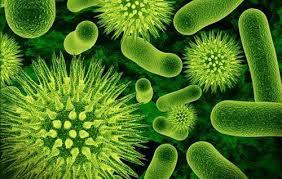 Giảng viên: Ths.Bs Nguyễn Phúc Học
Nhóm 3: lớp PTH350 H
Nguyễn Thị  Hà Phương
Nguyễn Thị Châu Thảo
Lâm Đức Dũng
Lê Nguyễn Phương Duyên
Trương Thị Lệ Quỳnh
1. Định nghĩa & tác nhân gây bệnh
1.1 Nhiễm trùng
Nhiễm trùng là hậu quả bởi tác nhân gây bệnh với phản ứng cơ thể khi tác nhân gây bệnh xâm nhập cơ thể, phản ánh qua triệu chứng lâm sàng và sinh học. Bệnh nhiễm trùng là do vi sinh vật gây nên trên một cá thể
1.2 Sống ký sinh
Là sự cùng tồn tại và phát triển giữa vi sinh vật với cơ thể người mà không gây bệnh cho con người
1.3  Bệnh truyền nhiễm:
Bệnh có tác nhân gây bệnh tồn tại ở 1 số vật chủ nhất định
 (nguồn truyền bệnh) lây cho người (cảm thụ) qua đường xâm nhập 
(đường vào), lây trực tiếp hoặc gián tiếp nhờ 1 số yếu tố khác
( vật trung gian). Bệnh truyền nhiễm cũng do vi sinh vật gây nên 
nhưng lây lan làm nhiều người mắc bệnh
1. Định nghĩa & tác nhân gây bệnh
1.4  Tác nhân gây bệnh
1.4.2  Vi khuẩn
1.4.1 Virus
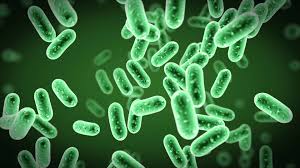 Các tế bào vi khuẩn là những tế bào có      nhân phân tán, không có lưới nội           nguyên sinh, thành tế bào gồm: 2 lớp              Phospholipid và 1 lớp Peptidoglycan 
Thể thực khuẩn , plasmid và transposon :   là những yếu tố di truyền động mã    hóa các yếu tố độc của VK (yếu tố dính, độc tố và các men đề kháng)
Tác nhân sống và nhân lên nhờ năng lượng của tế bào vật chủ mà nó xâm nhập. Bắt buộc sống kí sinh trong cơ thể
Virus được phân loại theo acid         nucleic trong nhân (DNA, RNA)     và theo hình dáng vỏ Protein
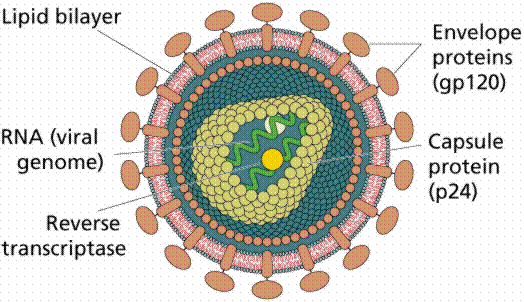 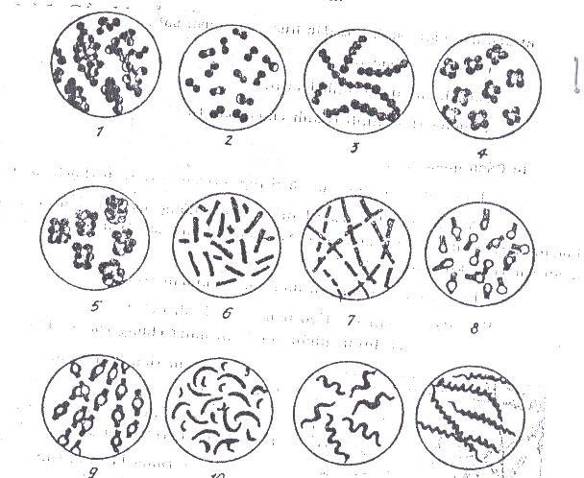 Hình dạng chính của VK
Cầu khuẩn: 1,2,3,4,5
Trực khuẩn: 6,7,8,9
Xoắn khuẩn 10,11,12
1. Định nghĩa & tác nhân gây bệnh
1.4.3 Richkettsia, Chlamydiae, Mycoplasma
Richkettsia: là VSV có kích thước nhỏ, ký sinh  trong  nội bào và phát triển nội bào nhưng được  khẳng định là Vi khuẩn
Có tất cả đặc điểm VK, đặc biệt là vách tế bào
Ezyem cần thiết để chuyển hóa
Chứa 2 loại axid nuleic: AND, ARN
Phân bào giống VK
Sử dụng Oxy, nhạy cảm K/sinh
Chlamydiae : Là Vi khuẩn sống kí sinh nội bào, kích thước nhỏ bé
Chứa 2 loại axid nuleic: ADN ARN
Vách tế bào bản chất mucopepetid
Ribosom và enzyme chuyển hóa
Nhân lên kiểu phân đôi
Nhảy cảm nhiều K/sinh
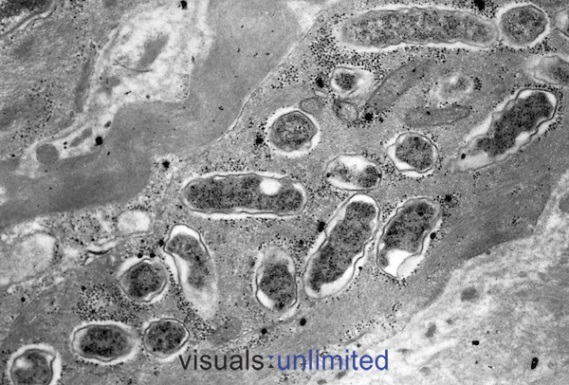 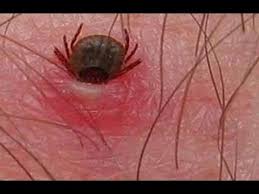 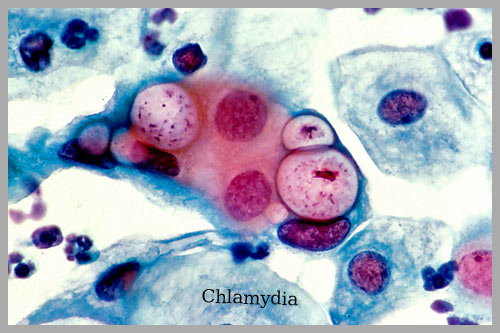 1. Định nghĩa & tác nhân gây bệnh
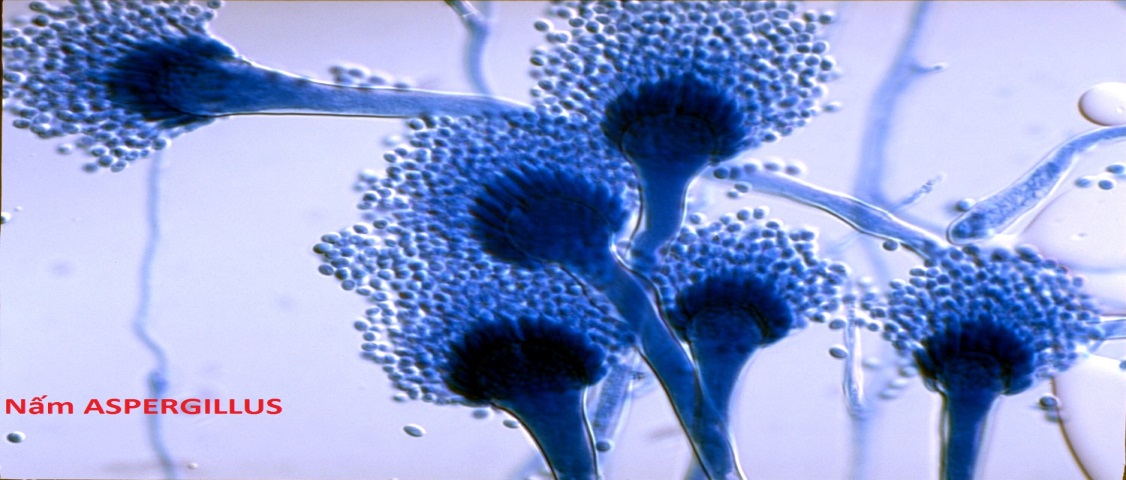 Mycoplasma: là VK không có vách tế bào, kích thước nhỏ,chứa ADN và ARN, tỷ lệ   ARN/ADN nhỏ hơn 1. Không vách T/bào  nhưng có 1 vỏ mỏng như màng nguyên       tương T/bào
Chlamydiae: bệnh mắt hột, Nicolas
-Favre, viêm niệu đạo , viêm nhiễm tiểu khung
Richkettsia: sốt phát ban, sốt đốm xuất      huyết, sốt ve
Mycoplasma: bệnh hô hấp (viêm phổi) ,    khớp (viêm bao khớp), Sinh dục-tiết niệu    ( viêm vòi trứng…)
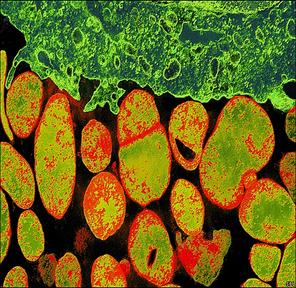 1.4.4  Nấm
Có thành T/bào dày, Có thể        sinh ra bào tử đề kháng với       môi  trường không thuận lợi
1.4.5 Sinh vật đơn bào
Có khả năng vận động, có màng bào tương gấp nếp được và có  màng bào quang phức tạp
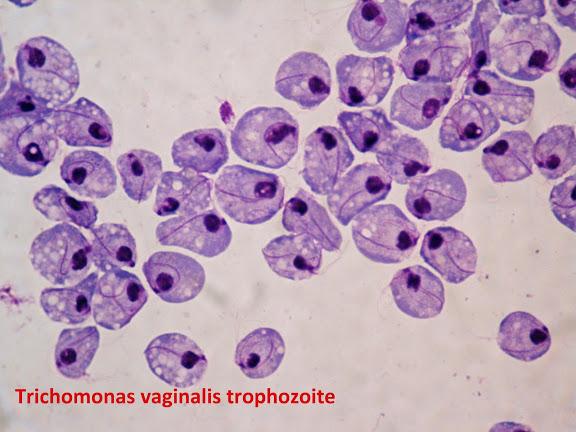 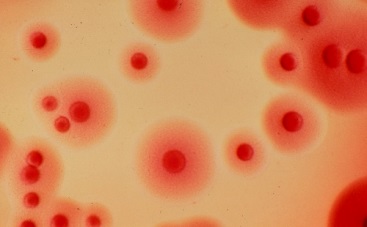 1. Định nghĩa & tác nhân gây bệnh
1.4.6 Kí sinh trùng
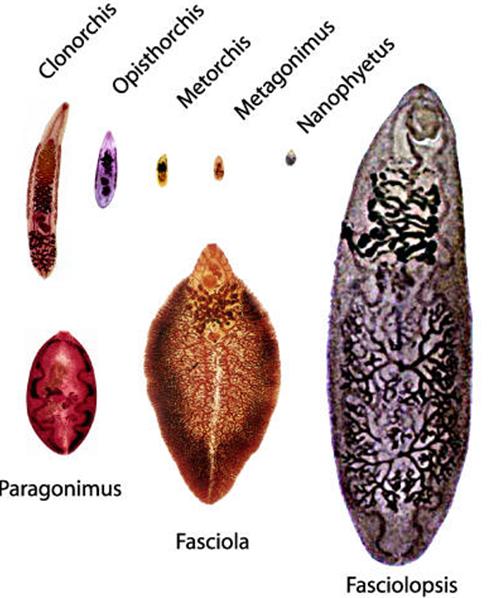 Các kí sinh trùng là những cơ thể đa bào biệt hóa, vòng đời phức tạp
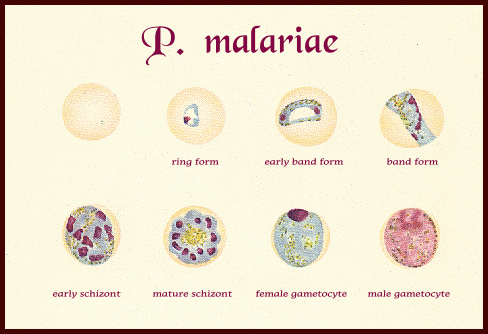 2. Các cơ chế bảo vệ chống VSV của vật chủ
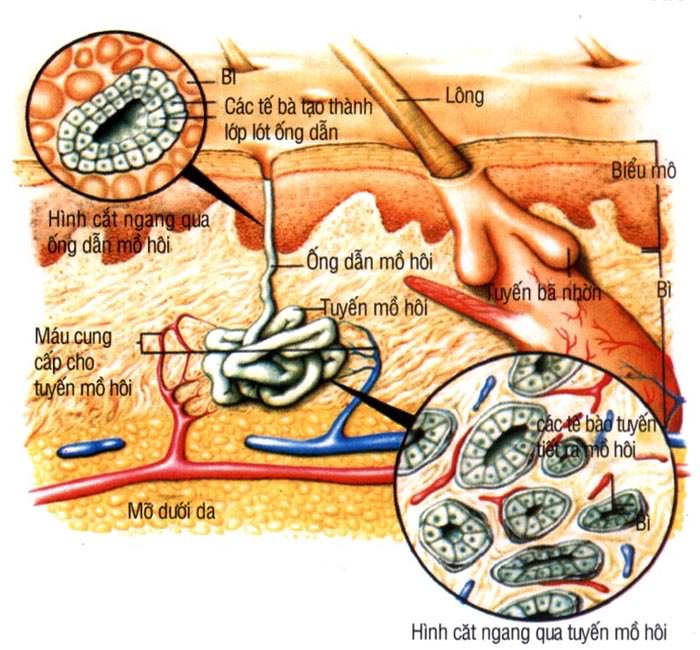 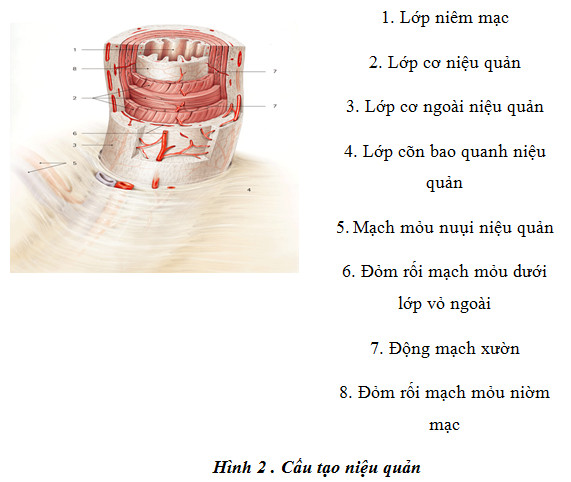 Niêm mạc tiết niệu – sinh dục
Niêm mạc da
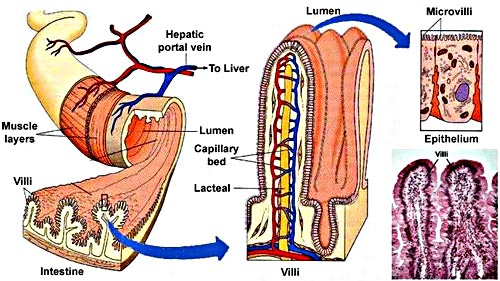 Niêm mạc   hô hấp
Niêm mạc
 tiêu hóa
3. Cơ chế VSV gây bệnh vượt hàng rào                        bảo vệ cơ thể
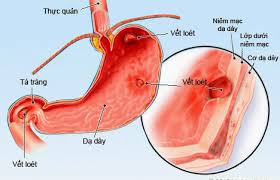 3.1 Qua da : 
Xước, bẩn, chọc, dò, tiêm…
3.2 Qua niêm mạc
3.2.1 Hô hấp: 
Hệ lông chuyển và chât nhầy bị thương tổn, 
vi khuẩn lên men phân giải nhầy hoặc liệt biểu mô lông chuyển
3.2.2  Tiêu hóa: 
Acid dạ dày thấp, mất cân bằng vi khuẩn do 
tắc ruột, độc tố  VK gây loét, tổn thương niêm      mạc
3.2.3  Tiết niệu: 
Xước, tắc do sỏi, đường tình dục
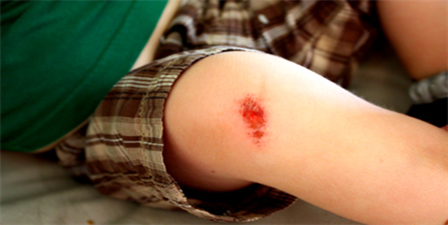 4. Cơ chế nhiễm trùng của vi sinh vật
Vi sinh vật gây tổn thương mô theo các cách
Gây chết tế bào trực tiếp
Vi khuẩn thường gây nhiễm độc bằng độc tố
Phản ứng của tế bào vật chủ chống lại vi sinh vật gây tổn thương mô
4.1  Virus
Để xâm nhập vào tế bào vật chủ, ADN của virus     phải bám vào điểm tiếp nhận chuyên biệt trên bề   mặt của tế bào
Xâm nhập và nhân lên gây tổn thương tế bào
Chúng gây chết tes bào vật chủ do:
Ức chế tổng hợp DNA, RNA, protein của T/bào vật chủ
Gây tổn hại màng tế bào vật chủ
Gây độc tế bào
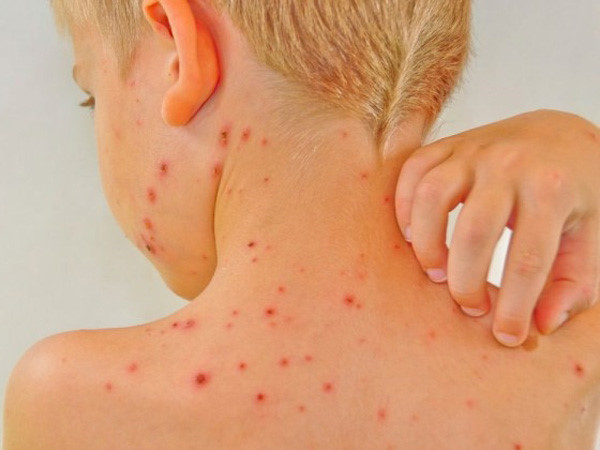 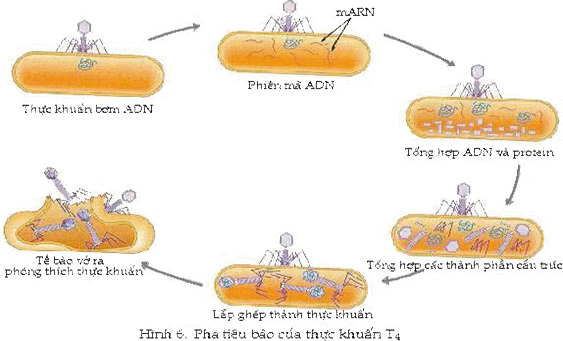 5. Biến đổi cơ thể vật chủ trong nhiễm trùng
Biểu hện lâm sàng gồm những triệu chứng :
Sốt ,sưng ,nóng đỏ ,đau ,rét run ,viêm cục bộ, tăng bạch cầu, di hóa protein và phản ứng  huyết thanh
BC đa nhân trong máu tăng do Lympho và  ĐTB SX cytokine đáp ứng chống nhiễm        trùng
Đáp ứng của cơ thể gây ra phản ứng có lợi   hoặc bất lợi
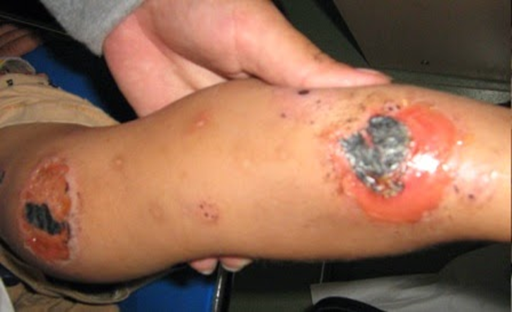 6. Các hình thái phản ứng mô phỏng         của bệnh nhiễm trùng
6.1 Viêm mủ 
Hay xảy ra với vi khuẩn gram + 
Tại vùng viêm có các chất hóa ứng động
6.2 Viêm u hạt 
Xảy ra ở vi  khuẩn phân chia chậm 
Tổn thương ổ hoạt tử trung tâm 
 Xung quanh là tế bào khổng lồ và lympho
6.3 Viêm hoại tử 
Những vi khuẩn có độc tố mạnh 
 Gây tổn thương mô nặng ,nhanh 
6.4 Viêm mạn tính và sẹo hóa
Một số tác nhân gây viêm mãn tính( viêm túi mật HIV, cytomegalovirus ) có thể gây sẹo hoá quá mức gây rối loạn chức năng của cơ quan
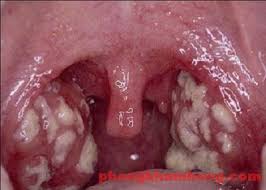 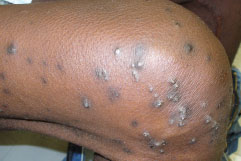 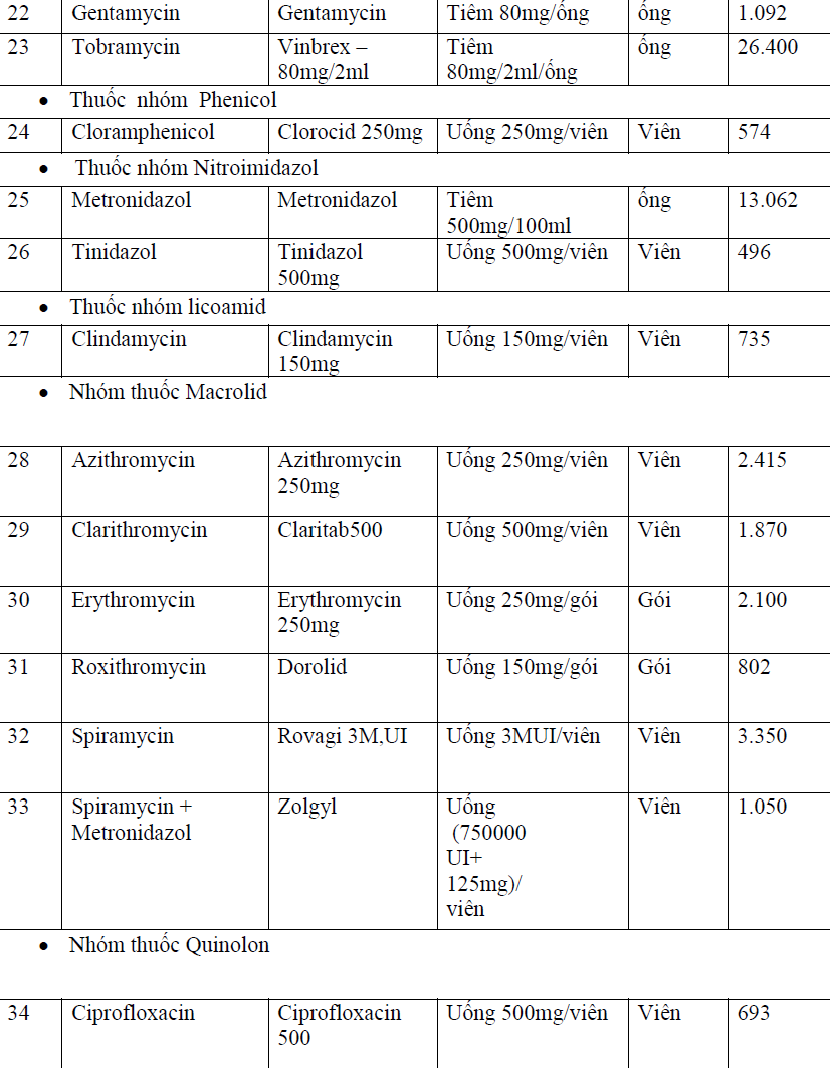 Tài liệu tham khảo
http://yduochoc.vn/truyen-nhiem/benh-nhiem-trung-va-truyen-nhiem-dai-cuong.html
http://bvdkquangnam.vn/tin-tc/y-hc-thng-thc/939--nhim-trung-va-cac-yu-t-c-lc-ca-vi-sinh-vt.html
https://websrv1.ctu.edu.vn/coursewares/khoahoc/sinhhocdc_a2/phan3/ch1.htm
http://www.benhvien103.vn/vietnamese/bai-giang-chuyen-nganh/giai-phau-benh-ly---y-phap/ton-thuong-the-bao-thoai-hoa-va-hoai-tu/1138/
Bài giảng bệnh học PTH 350 (Ths.Bs Nguyễn Phúc Học)
Tài lệu bệnh học (Hà Nội - 2010)
https://en.wikipedia.org/wiki/
Cảm ơn thầy và các bạn đã theo dõi !!!